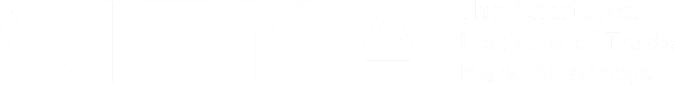 Welcome to our Webinar

Your speaker is 
Ann Charlton
					   	   Sponsored by
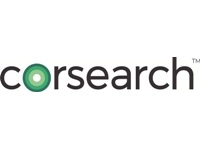 www.citma.org.uk
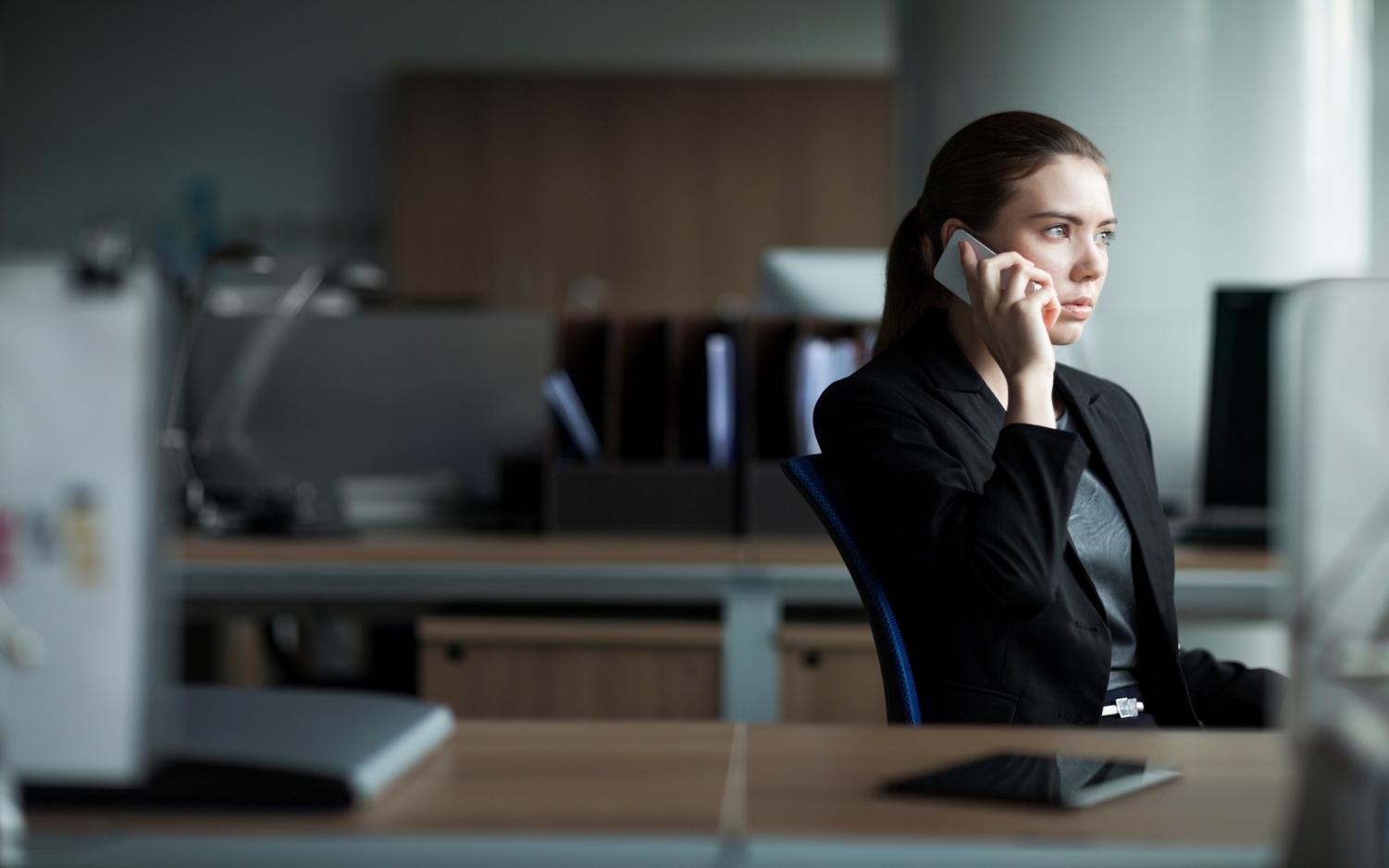 Why mental health matters
What is mental health?
WHO defines mental health as:
‘a state of wellbeing in which every individual realises his or her own potential, can cope with the normal stresses of life, can work productively and fruitfully and can make a contribution to his or her community’
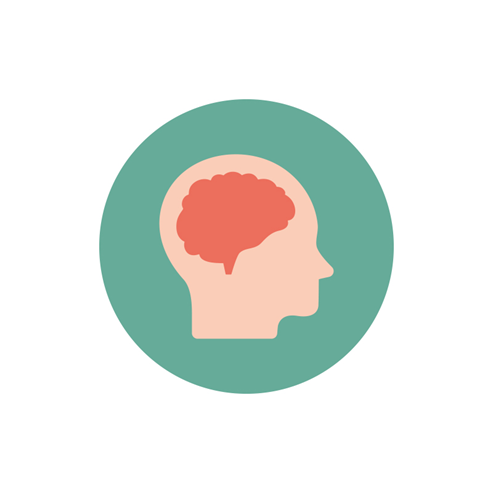 3
What is mental health?
“A person’s condition with regard to their psychological and emotional wellbeing”
Everybody has mental health
Stigma
Just like physical health, we can learn techniques to help ourselves cope with and, recover from times when our mental health is below par.
What is wellbeing?
It’s about how we feel
How we think
Our relationships
How we find meaning & purpose in our lives…
Why does wellbeing matter?
Greater self-esteem
Optimism
Resilience
Vitality
Self-determination
Better physical & mental health etc etc
Why workplace mental health ?
Looking after people’s mental health is worthwhile for individuals and the firm
On the agenda for the World Economic Forum and governments 
Time to be proactive, not reactive
Why does this matter in the legal workplace?
Individual 
Employer 
Wider legal community
General public
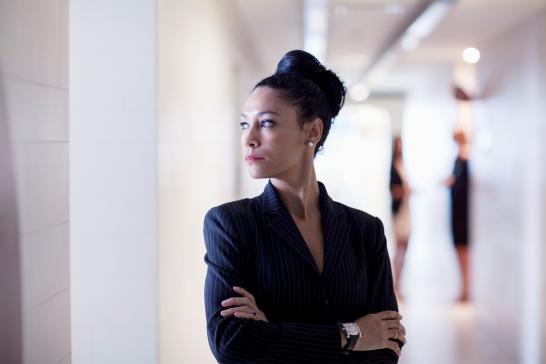 Individual
Competent –clarity of mind 
Be at your best
Productive, creative, better communicator
Resilient 
Work smarter
High ethical standards -integrity and honesty
Employer
Recruitment and retention 
Happy people are productive people 
Leadership – get the best out of people 
Reputation 
Risk management
SRA requirements
Wider community
Rule of law and administration of justice 
Public trust and confidence
Sustainability
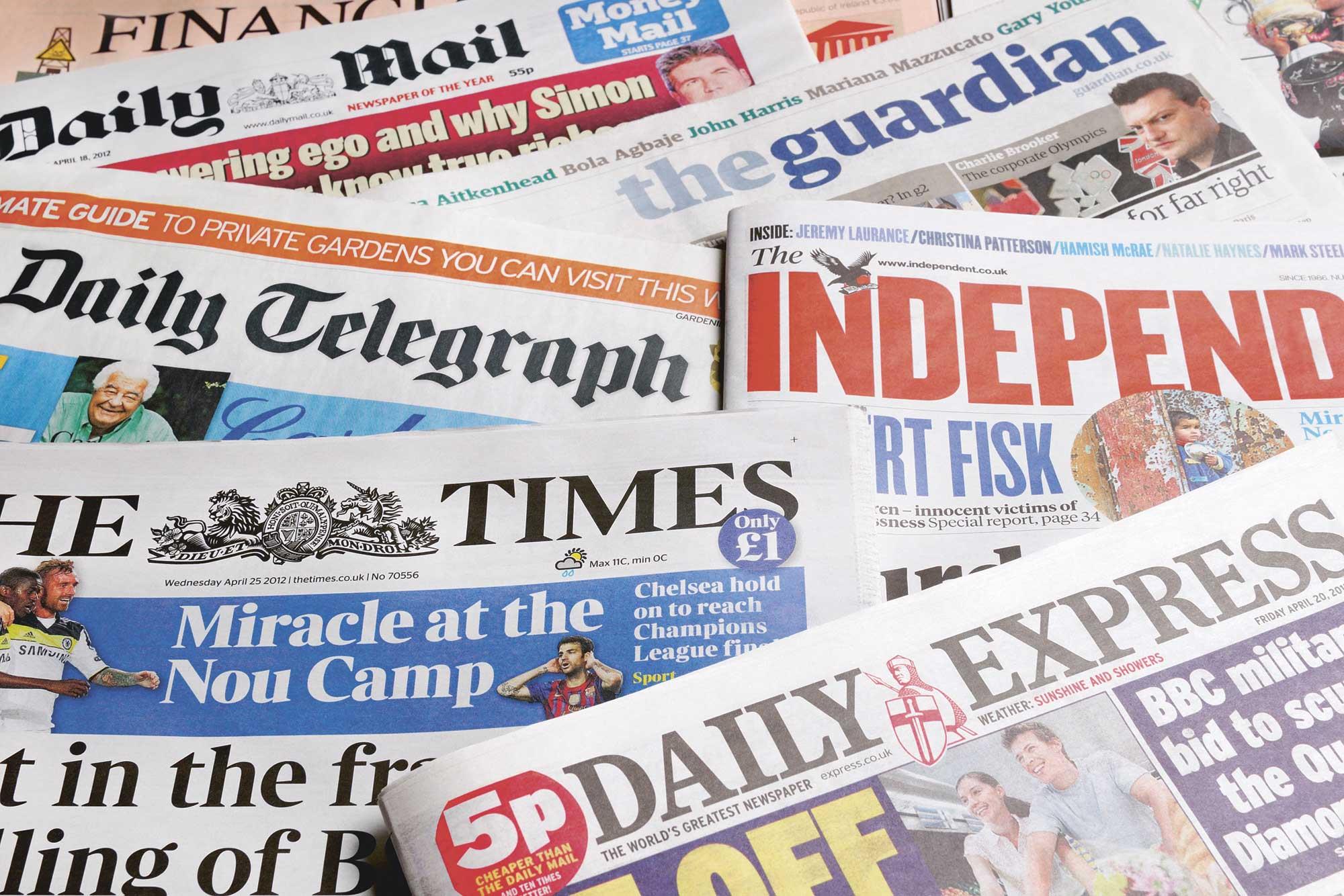 The facts
Law is third most stressful job in UK according to H&SE

82% of junior lawyers stressed

US study: 28% lawyers depressed, 19% anxious, 23% stressed, 21 per cent screened positive for hazardous, harmful and potentially alcohol-dependent drinking.
MIND survey            September 2018
Survey of 44,000 revealed poor mental health affects half of all employees
Main reasons cited for concealment include fear, shame and job insecurity
Poll by Institute of Directors revealed poor relationships with line managers and workload biggest impact followed by relationships with colleagues
HSE Statistics             November 2017
Work-related stress accounts for 40% of all work-related ill health cases in Great Britain
49% of all working days lost due to ill health
Over 12.5 million days lost due to work-related stress, depression or anxiety
Estimated economic cost over £5billion
Main factors cited were workload pressures, tight deadlines, too much responsibility and lack of managerial support
Admission or Denial?
“As lawyers we identify ourselves as problem solvers. But we also live lives dominated by high expectations and multiple demands”.
“We are often convinced that any admission of the stress our lives generate is a sign of weakness that will undermine everything we strive to be”.
“No one is immune and most of us cannot cope alone.” 
	Chief Justice Christine Durham, Utah State Bench
15
The facts
US ABA 2016 study: 28% lawyers depressed, 19% anxious, 23% stressed
Law Society’s JLD survey 2019 – 1800 respondents, 48% had experienced mental ill health in the previous month 
Mental health problems at work cost the UK economy nearly £35bn last year
The legal workplace
Competitive 
Pressured
Long hours culture
Managing expectations
Hierarchical
Negative emotion
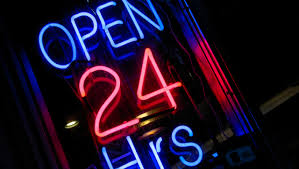 Stress Demands
Stress is a balancing act between the demands or pressures that we experience and our resources and abilities to cope
Demands – external events, internal thoughts,  physical problems and relationships
Resources – internal – the way we see life, our perceptions, the skills we have and the support we get from work and home
18
Stress v. Pressure
A bit of pressure is good for us
No pressure = no motivation = no action= no reward
Peak performance is achieved when optimum level of pressure enables us to work at our best - different for everyone
19
What organisations can do
Wellbeing is a leadership duty 
Create an environment where people can perform at their best 
Embed positive approaches 
Build wellbeing into strategy
Promote culture of acceptance
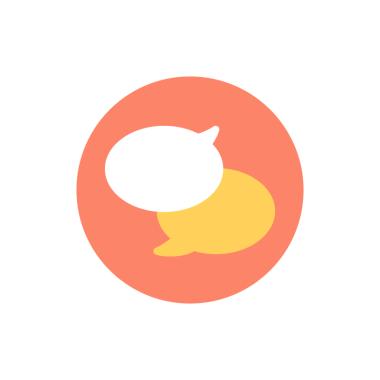 Practical steps
Raise awareness – World Mental Health Day Oct 10, Mental Health Awareness Week May 
Encourage a better work life balance  
Provide learning and development 
Supervision 
Sharing lived experiences
Signpost to support – EAP, LawCare
Try putting up posters
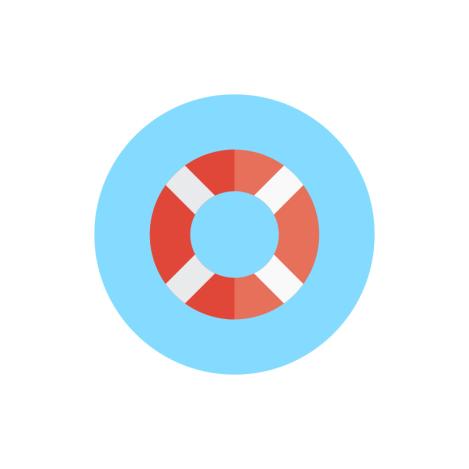 Self-Care Alarm Bells
Inability to switch off
Feeling completely overwhelmed
Being prickly (more than usual)
Aches, pains, bumps & lumps
Cancelling Plans
Loneliness
Irrational behaviour
Stress Indicators
Emotional
Wanting to cry/Feeling Frozen
Feeling can’t cope
Irritability
Loss of motivation
Low self-esteem
23
Stress Indicators
Mental
Muddled thinking
Mind racing or going blank
Poor memory
Confusion
Inability to plan, concentrate, control
24
Stress Indicators
Physical
Increase in aches and pains
HBP/Breathlessness
Loss/Gain weight – Digestive Problems
Frequent headache
Fatigue
25
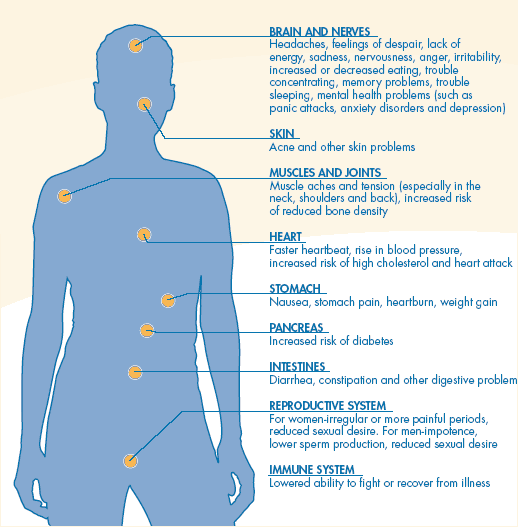 The Effects of Stress
26
Classic Stress Symptoms
Changes in behaviour
Getting less work done
Deterioration in relationships
Accident prone
Change in sleep patterns
Increase in smoking, drinking, eating etc.
27
Self-Care
Caring for myself is NOT self-indulgence, it is self-preservation.

To love oneself is the beginning of a lifelong romance.  Oscar Wilde
Mitigating Stress
Recognise when you are stressed
Take personal responsibility
Change what you can
Or – adopt acceptance
Don’t waste time and energy on things you cannot change
29
Spot the warning signs
Remember the signs 
Get outside help – see your GP, tutor, student counsellor, team leader, manager, HR, Departmental Head, Head of Chambers
Talk to someone you trust
Prevention is better than cure
Ring LawCare or another helpline – it really is good to talk /family/Samaritans etc
30
Stress can be managed
Work out a quick break /fire break that works for you to relieve immediate pressure
Take a minute of “me time” if you are feeling under pressure
Take a break – mid morning, lunch and mid afternoon on as many days as possible 
Take back control
31
Working smarter not harder
Ask yourself
What can I be doing rather than
What can I be worrying about?
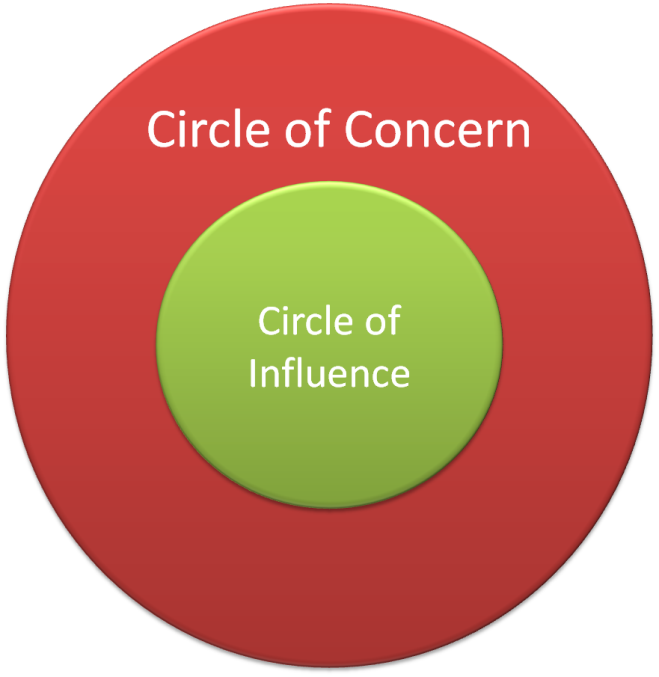 32
Strategies to Manage StressTime Management
Recognise your “prime time” – when are you at your best?
High/low value tasks
Manage your day actively – don’t just let it happen
Do not procrastinate
Recognise time wasters
Set realistic deadlines
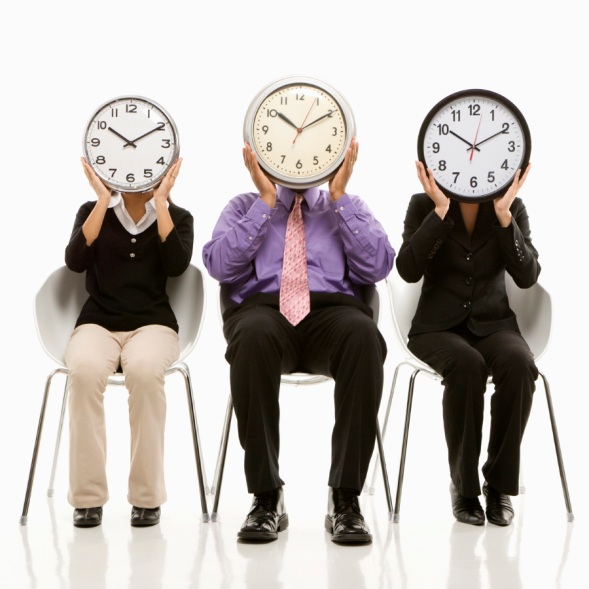 Strategies to Manage StressMental Attitude
Keep things in perspective
Think positive – challenge negative thoughts
`The pessimist sees the difficulty in every opportunity, the optimist sees the opportunity in every difficulty` - Churchill
Live in the now – learn from mistakes but don’t dwell on them
Be kind to yourself and reward yourself when you do well
34
Strategies for Success
Supporting Yourself
Stress proof yourself so less physically receptive to stressors when they occur – be prepared
Get a good night’s sleep
Maintain fitness
Eat healthily
Drink in moderation
35
Taking Care of Yourself
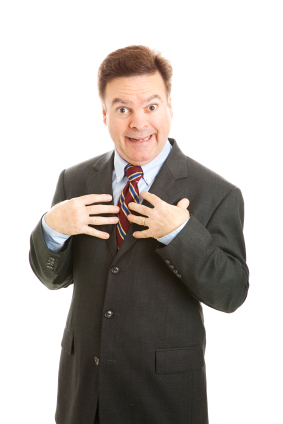 YES, YOU!
36
Preventing Stress – a guide to having a good year
R
The 6 Rs of Stress Prevention
Responsibility
Reflection
Relaxation
Relationships
Refuelling
Recreation:
37
What can firms/organisations do?
Create a culture of acceptance 
Raise awareness 
Training and development 
Signpost to support
A culture of acceptance
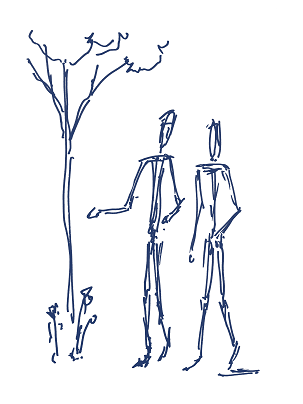 It starts from the top
Challenge stigma
Treat each other with respect 
Create an environment where 
    people can be at their best
Training and development
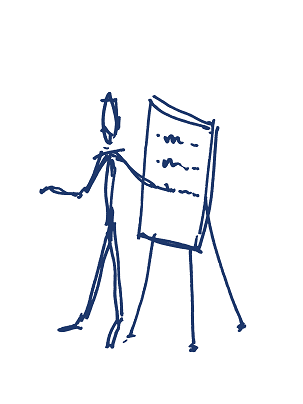 Managers – supervision 
Mental Health First Aid
Mind wellbeing index
Mindful business charter
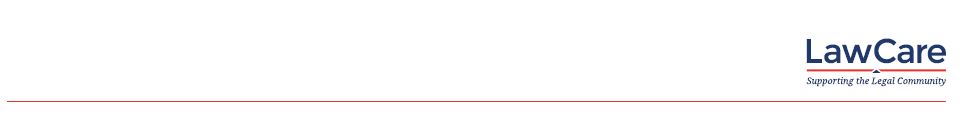 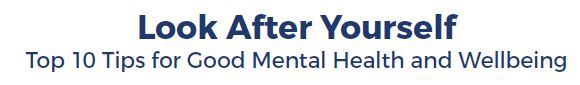 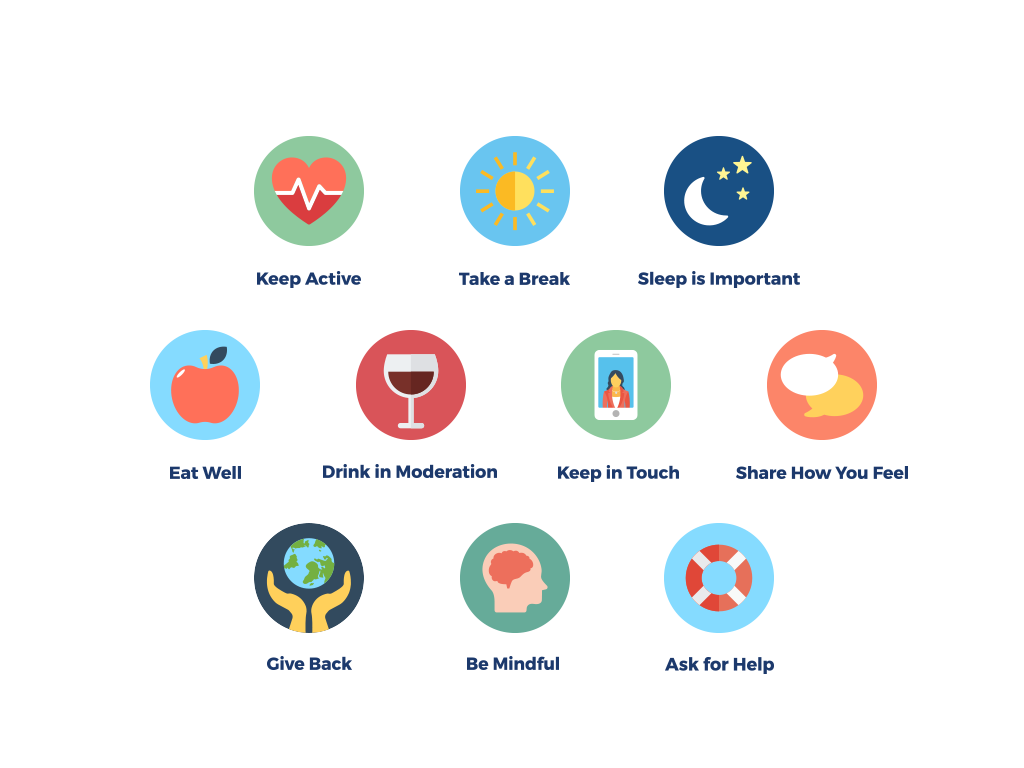 [Speaker Notes: There are 5  simple  steps we can all take to improve our wellbeing 
 
Connect – connect with the people around you, your family, friends, colleagues and neighbours, its important to spend time developing these relationships
 
Be active- this doesn’t mean going to the gym – go for walk, cycle, play football, find an activity that you enjoy and make it part of your life
 
Keep learning – learning new skills can boost confidence
 
Give to others – even small acts such as  a kind word or a thank you count, larger acts such as volunteering can improve your wellbeing
 
Be mindful – be more aware of the present moment, including your feelings and thoughts, your body and the world around you, ‘mindfulness’ can positively change the way you feel about life and how you approach challenges. 
But why does wellbeing matter in a professional context? There are many benefits – greater self esteem, optimism, resilience, vitality, self determination, positive relationships with colleagues, better physical and mental health, greater motivation, creativity and more productive  work.
 
From an employer’s perspective actively improving  wellbeing, may help to attract a talented and diverse range of students to enter the legal profession, help with staff retention, reduce sick days, increase  productivity and give an edge over competitors. For the wider legal community improving wellbeing will help maintain the professional reputation of lawyers  and advance the administration of justice.]
And another thing…
“They always say time changes things but you have to change them for yourself.”
Andy Warhol
What is LawCare?
The charity that promotes and supports good mental health and wellbeing in the legal profession
Established in 1997
Funded by, but independent of, professional bodies
Covers the UK and Ireland
All branches of the legal profession
Support
Our support spans the whole of legal life, from student to training  through to practice and retirement , which includes all staff 

We can help those concerned about themselves, a colleague, friend, or family member

We understand life in the law
About LawCare www.lawcare.org.uk
Support – helpline, peer support, webchat
Education and prevention – raise awareness, tackle stigma, information, training
Research – understand the impact the culture and practice of law has on wellbeing
Create change – drive positive change in education, training and practice
Support – Helpline, email, webchat
Free, independent, confidential 
Discuss concerns
Listen without judgment, with empathy
Trained staff / volunteers  have worked in the law
Signposting
Best practice standard
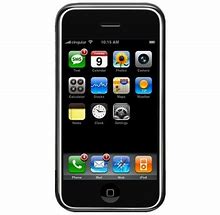 Support – Peer Support
Network of peer supporters
One to one support 
Reassurance
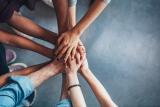 Why people contact us
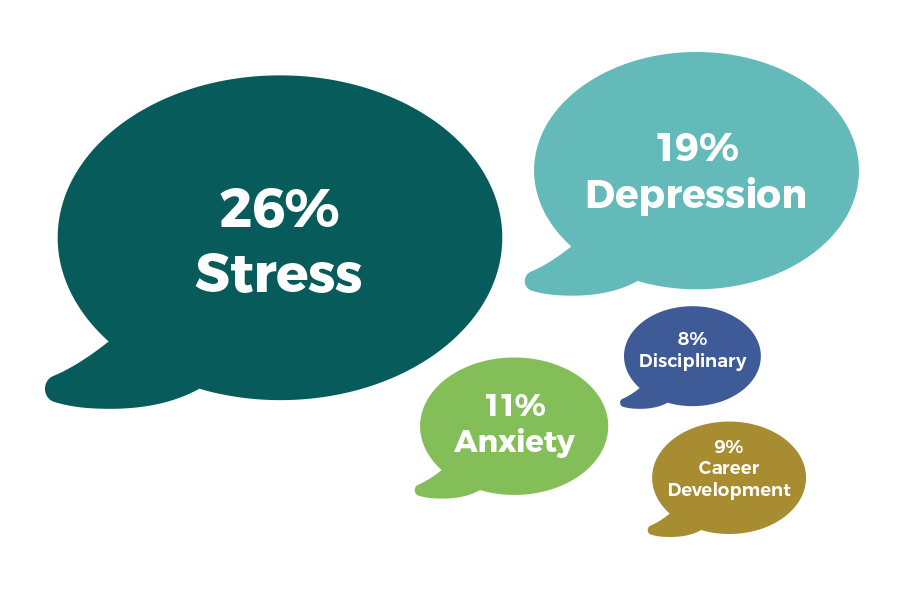 Why people contact us
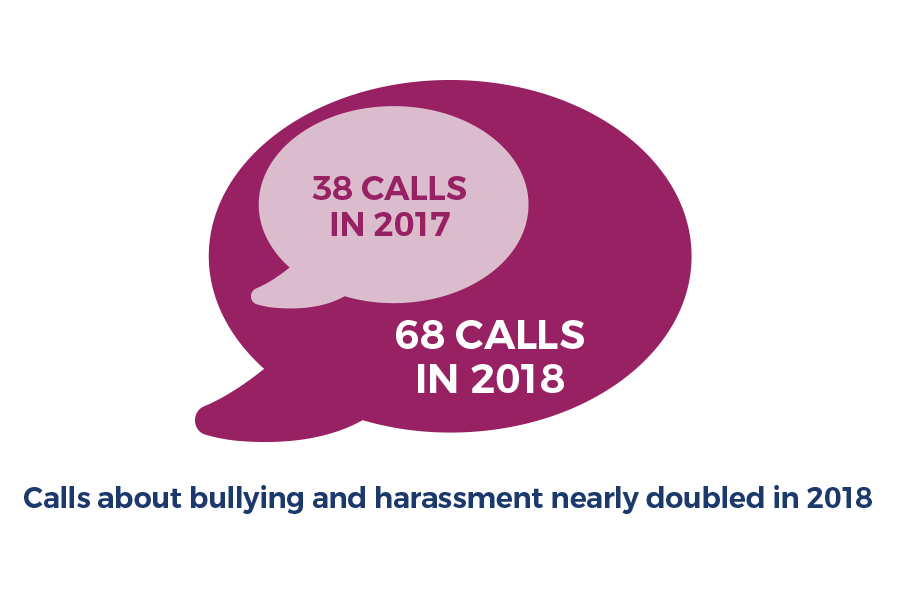 Information
Website www.lawcare.org.uk
Factsheets
Wellbeing tips 
Tips for healthy workplaces
LawCare News 
Case studies / blogs
LawCare
Helpline: 0800 279 6888
Free and confidential weekdays 9-5.30
Website: www.lawcare.org.uk
Factsheets and information
Registered charity
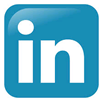 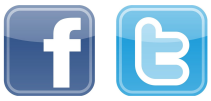 Support the movement
Sign up to our newsletter 
 Follow us


Fundraise /Donate
 Be a champion
www.lawcare.org.uk
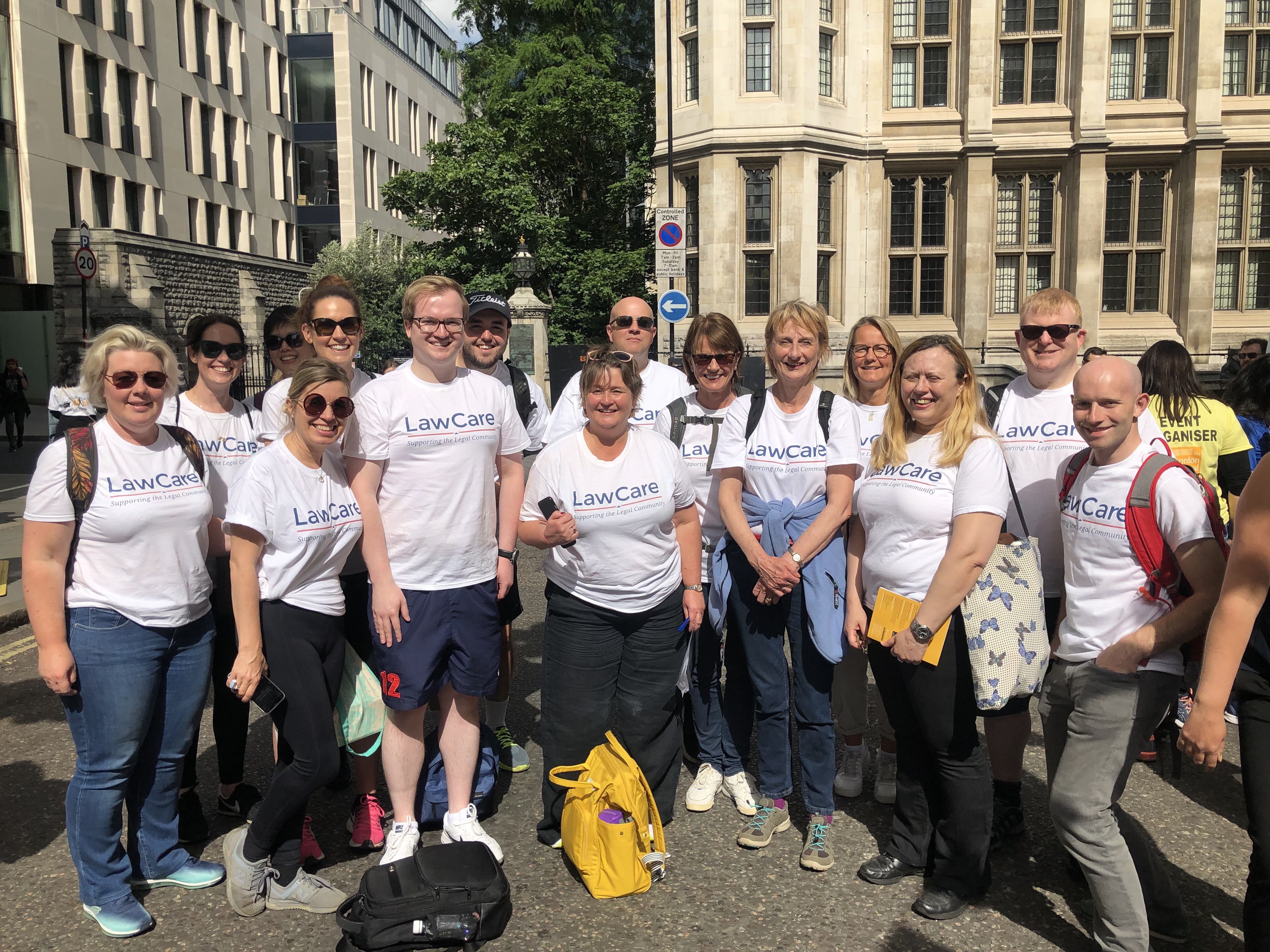 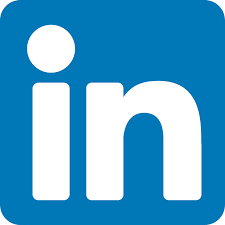 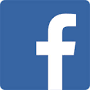 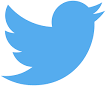